Regionální politika A REGIONáLNí ROZVOJ
Z7105
Kristína Ďuratná
duratna@sci.muni.cz
Základné informácie o predmete
Prednášky (Št 14:00-15:50), Z6
RNDr. Jakub Trojan, MSc, Ph.D.
Cvičenia (Št 16:00-16:50), Z6 
Celkom 9x (posledná hodina 14. 12. 2023), 1x online, 1x terénna exkurzia
Náplň – Analytická časť strategického dokumentu vybranej obce
Podmienky zápočtu
Vypracovaná a uznaná celá seminárna práca
Odovzdávanie cvičení v daných termínoch (29.10., 26.11. a 21.12.)
Aktivita na seminároch – bodové hodnotenie, -> bude tvoriť celkovú známku
Povinná účasť na seminároch – max. 2 neospravedlnené absencie
Hodnotenie:
Obsah 
Grafické spracovanie
Gramatická a štylistická úroveň
Použité zdroje 
Prezentácie, zapojenie do diskusí
NÁPLŇ CVIČENÍ
Spracovanie analytickej časti programu rozvoja obce (PRO)
Cvičenia zamerané na aplikačnú rovinu predmetu, teoretické východiská sú súčasťou prednášok
Niektoré semináre budú zrušené, viz harmonogram seminárov v IS
Pri kontrole postupu na seminárnej práci nebude potrebná ppt prezentácia, bude stačiť zdieľanie súboru z Odevzdávárny IS
Práca v skupinách – 3x trojica, 1x štvorica
Návšteva inštitúcie spojená s regionálnym rozvojom – MMB Odbor strategického rozvoje a spolupráce
Čo si pRedstavujete pod pojmom strategické plánovanie?
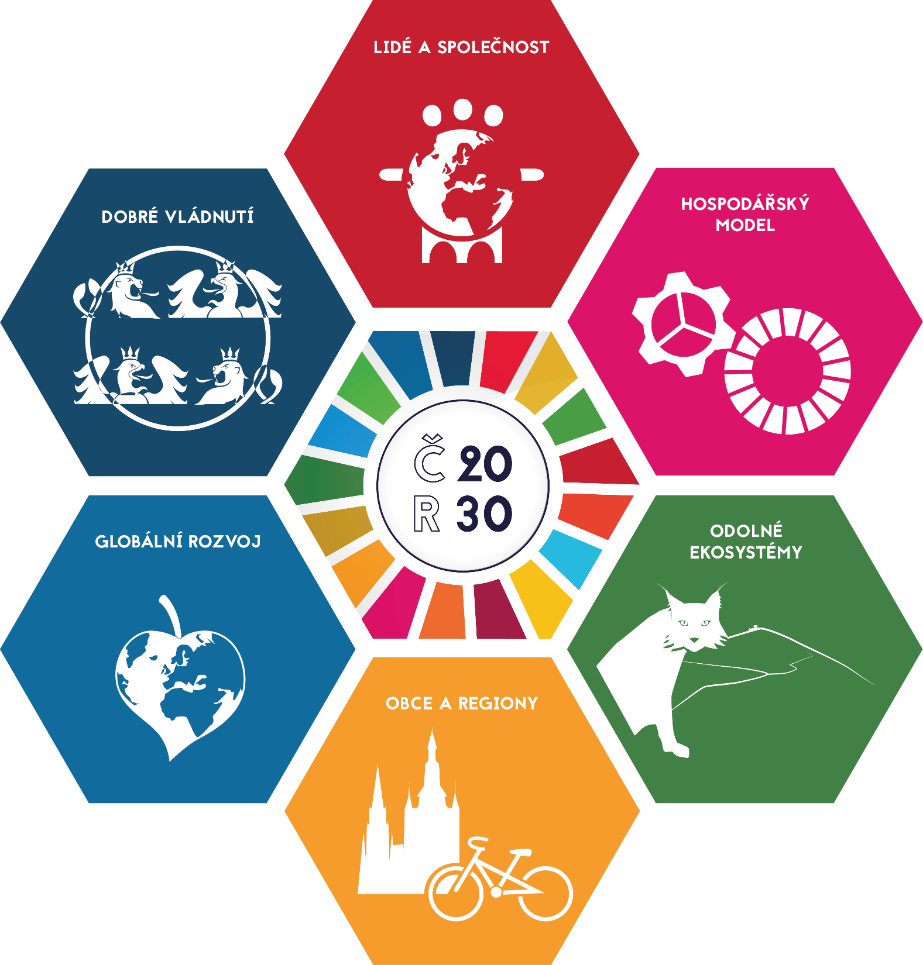 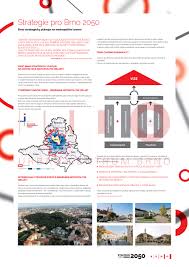 STRATEGICKé PLáNOVANIE
História strategického plánovania – 70./80. roky 20. st. 
V ČR až počiatkom milénia
Prečo strategické plánovanie v kontexte regionálnej politiky? 
Nutnosť reagovať na aktuálne spoločensko-politické výzvy
 vstup do EU, globalizácia, demografické zmeny, ekonomická recesia 
Povaha strategického plánovania
Dlhodobé (presahujúce jedno volebné obdobie)
Uplatňujúce jasnú víziu
Systematické
Participatívne
Využívajúce miestne zdroje
STRATEGICKÉ PLÁNOVANIE V OBCIACH
Program rozvoje obce 
Základný plánovací dokument obce
PRO sa spracováva na obdobie 4-7 rokov
Na základe poznania situácie v obci a potrieb občanov, podnikateľov, záujmových organizácií a ďalších subjektov v obci formuluje predstavy o budúcnosti obce spolu s činnosťami vedúcimi k naplneniu dohodnutých predstáv. 
Metodika tvorby programu rozvoja obce
Elektronická podpora pro tvorbu programu rozvoje - http://www. obcepro. cz/
Určenie priorít
Diamantová štruktúra
Rast sociálnej súdržnosti 
Zvýšenie konkurencieschopnosti firiem 
Zníženie nezamestnanosti 
Obrana a ochrana obyvateľstva 
Ochrana životného prostredia 
Zlepšenie efektivity využitia verejných financií 
Dopravná dostupnosť 
Školstvo
Rozvoj cestovného ruchu
Utvorte vlastnú diamantovú štruktúru z uvedených rozvojových problematík.  Argumentujte poradie, ktoré jednotlivým problematikám priradíte.  Zamyslite sa nad tým, či nejaká z vybraných problematík môže pozitívne/negatívne ovplyvniť ďalšie v poradí a ako.
Zadanie cvičenia
Zadanie: V skupinách – rozdelíte sa v Google dokumente
Každá skupina si vyberie obec, pre ktorú bude spracovávať Program rozvoje obce
Vzniknú 3 skupiny s 3 osobami + 1 s 4 osobami, každá skupina bude mať odlišnú obec 
Môžete vybrať takú obec, ku ktorej máte určitý vzťah/mieru poznania ale nie je to podmienka 
Termín: do 28. 9. 2023
Ďakujem za pozornosť